Книжная выставка: гид по ЭБС BOOK.RU
ПЕДАГОГУ НА ЗАМЕТКУ!
Материаловедение
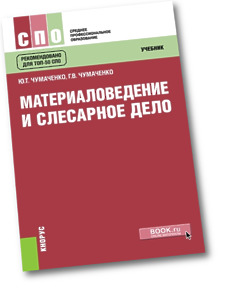 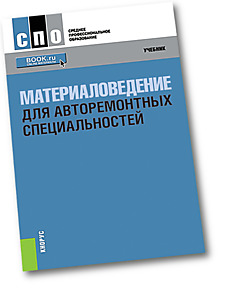 Для профессии «Повар-кондитер»
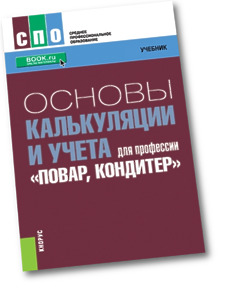 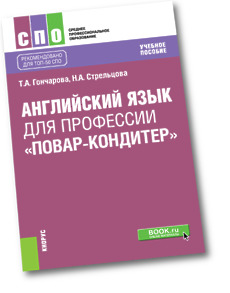 Для профессии «Монтаж эксплуатация оборудования и систем газоснабжения»
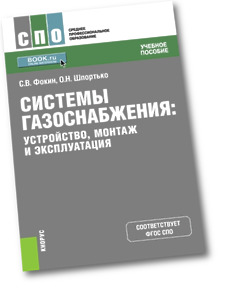 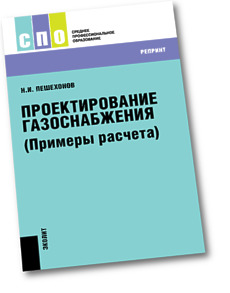 Для  сварщиков
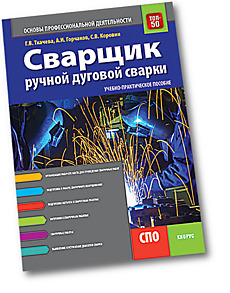 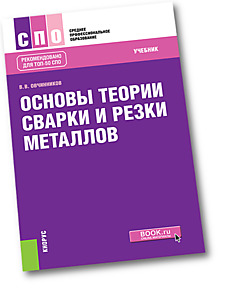 Для страховщиков
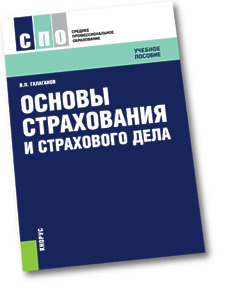 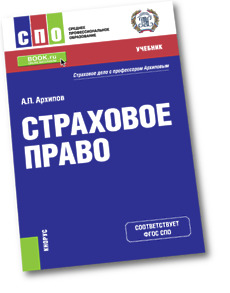 Для  автослесарей
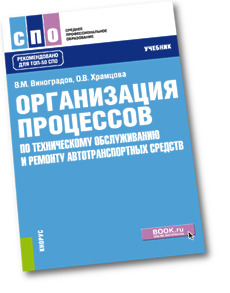 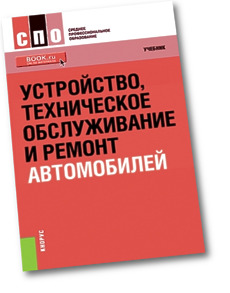 Для  электриков
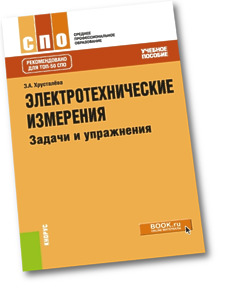 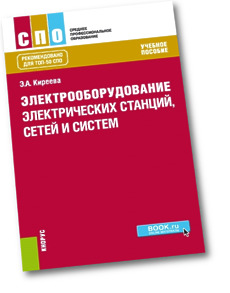 Спасибо за внимание!